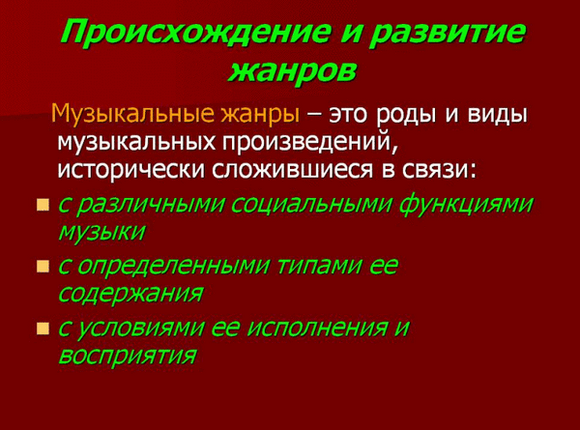 Жанр (от фр. genre – род), — исторически сложившееся подразделение, тип произведения в единстве его формы и содержания. Различаются по способу исполнения (вокальные, вокально-инструментальные, сольные), назначению (прикладные и др.), содержанию (лирический, эпический, драматический), месту и условиям исполнения (театральный, концертный, камерный, киномузыка и др.).
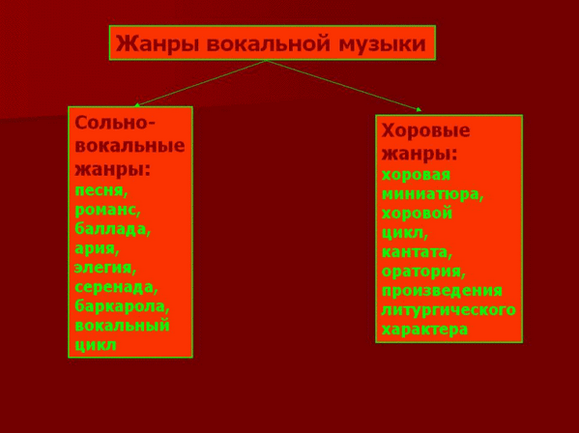 Жанр (от фр. genre – род) , — исторически сложившееся подразделение, тип произведения в единстве его формы и содержания. Различаются по способу исполнения (вокальные, вокально-инструментальные, сольные) , назначению (прикладные и др.) , содержанию (лирический, эпический, драматический) , месту и условиям исполнения (театральный, концертный, камерный, киномузыка и др.)
Виды музыки по характеру исполнения:
вокальная, инструментальная, камерная, вокально-инструментальная, хоровая, сольная, электронная, фортепианная и др
Виды музыки по отличительным свойствам музыкальной фактуры и композиторской техники:
полифоническая, гомофонная, монодическая, гетерофонная, сонорная, серийная и т. п.
Виды музыки по среде их обитания и функциям:
военная, церковная, религиозная, театральная, танцевальная, киномузыка и т. д.